Cats of the Internet
Tracking down 90103
Internet Cats are Pervasive
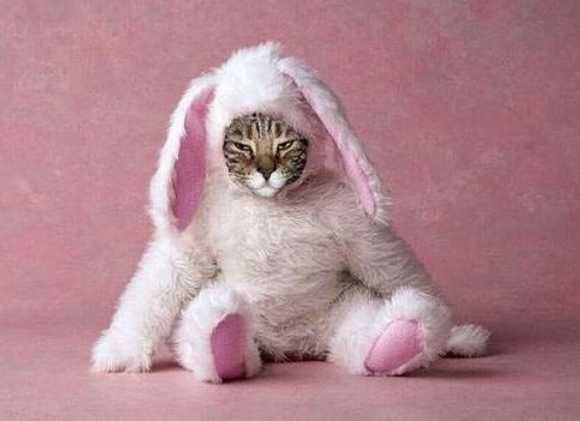